Charting Our Course:  An Overview of the Enrollment Projection Process at the College of Coastal Georgia
Dr. Jason Umfress
Vice President for Student Affairs & Enrollment Management
The COVID Impact…
Before…
AFTER…
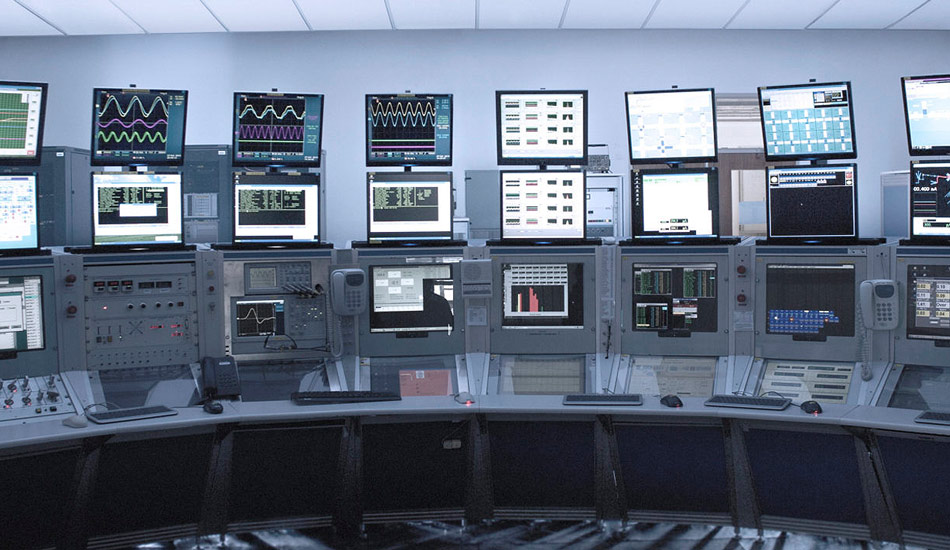 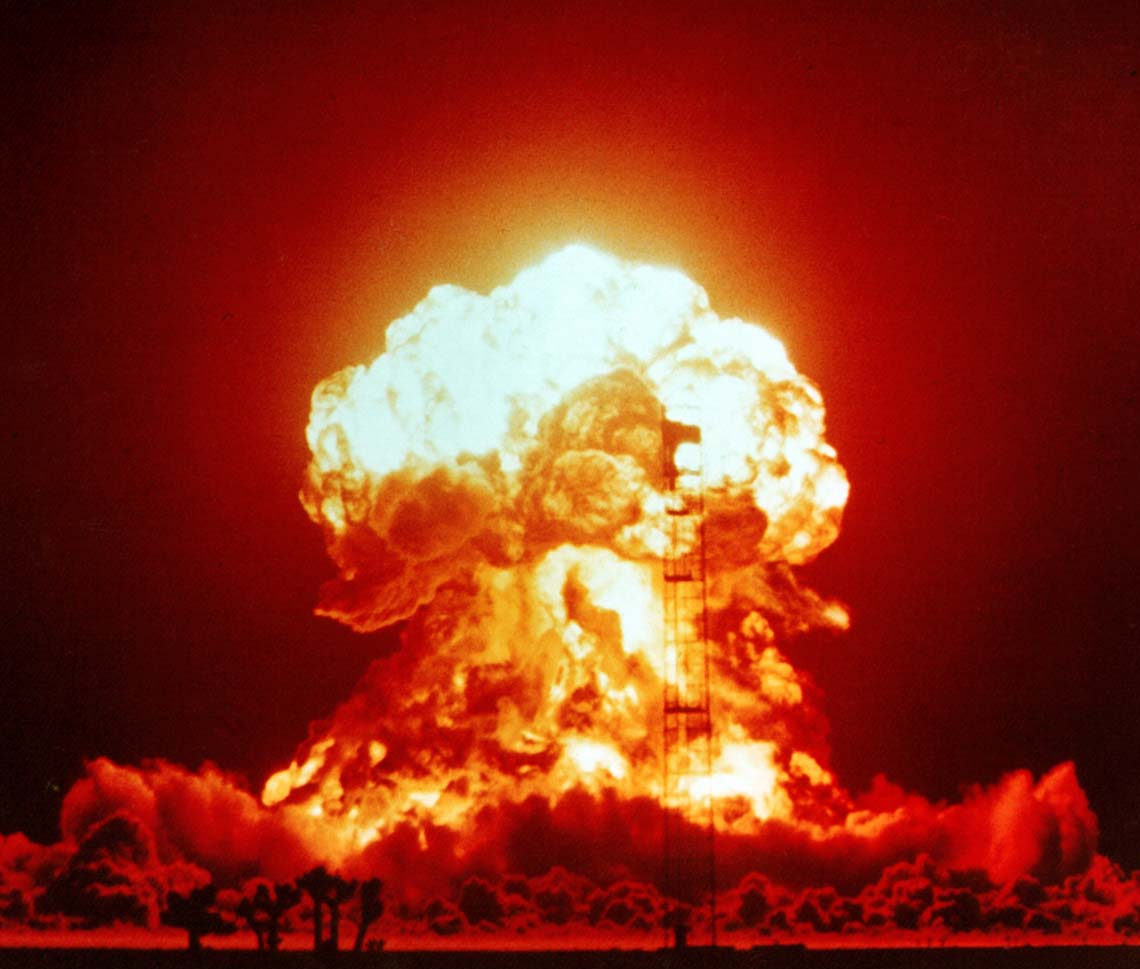 [Speaker Notes: Susan]
What’s special about our process?
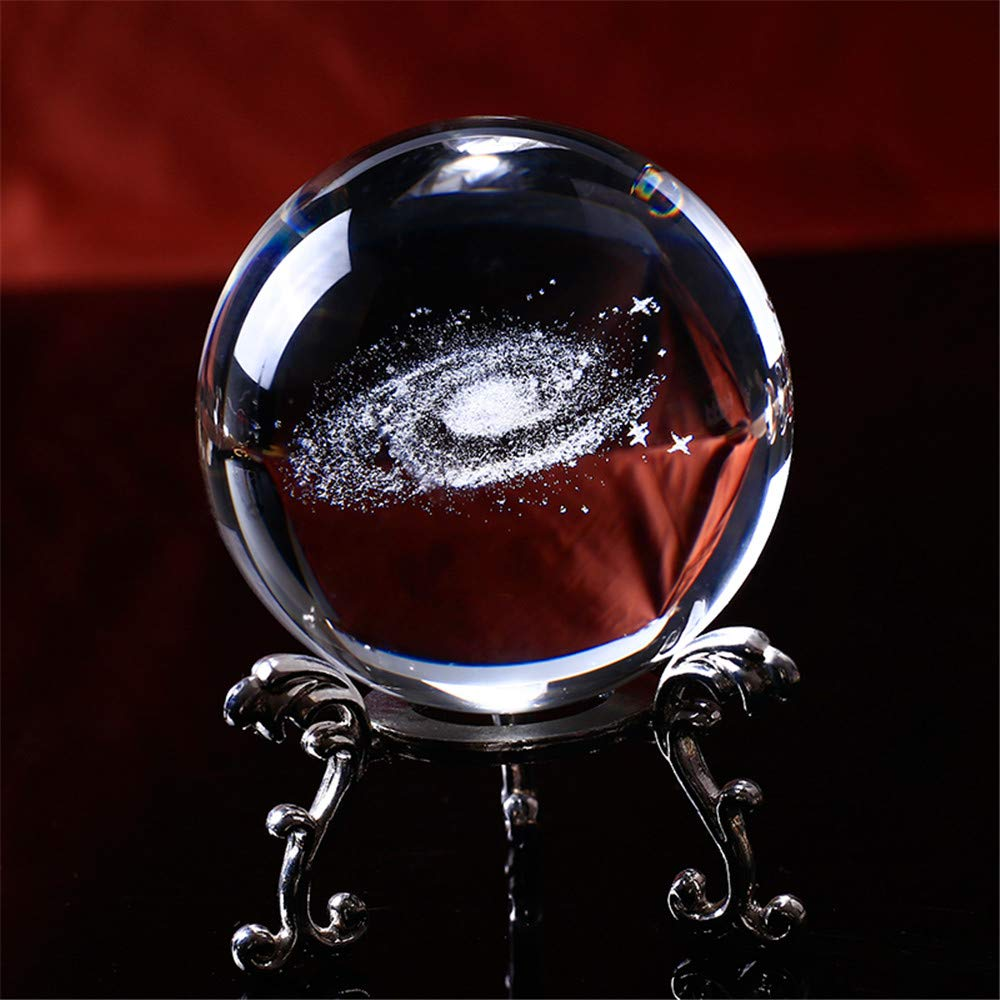 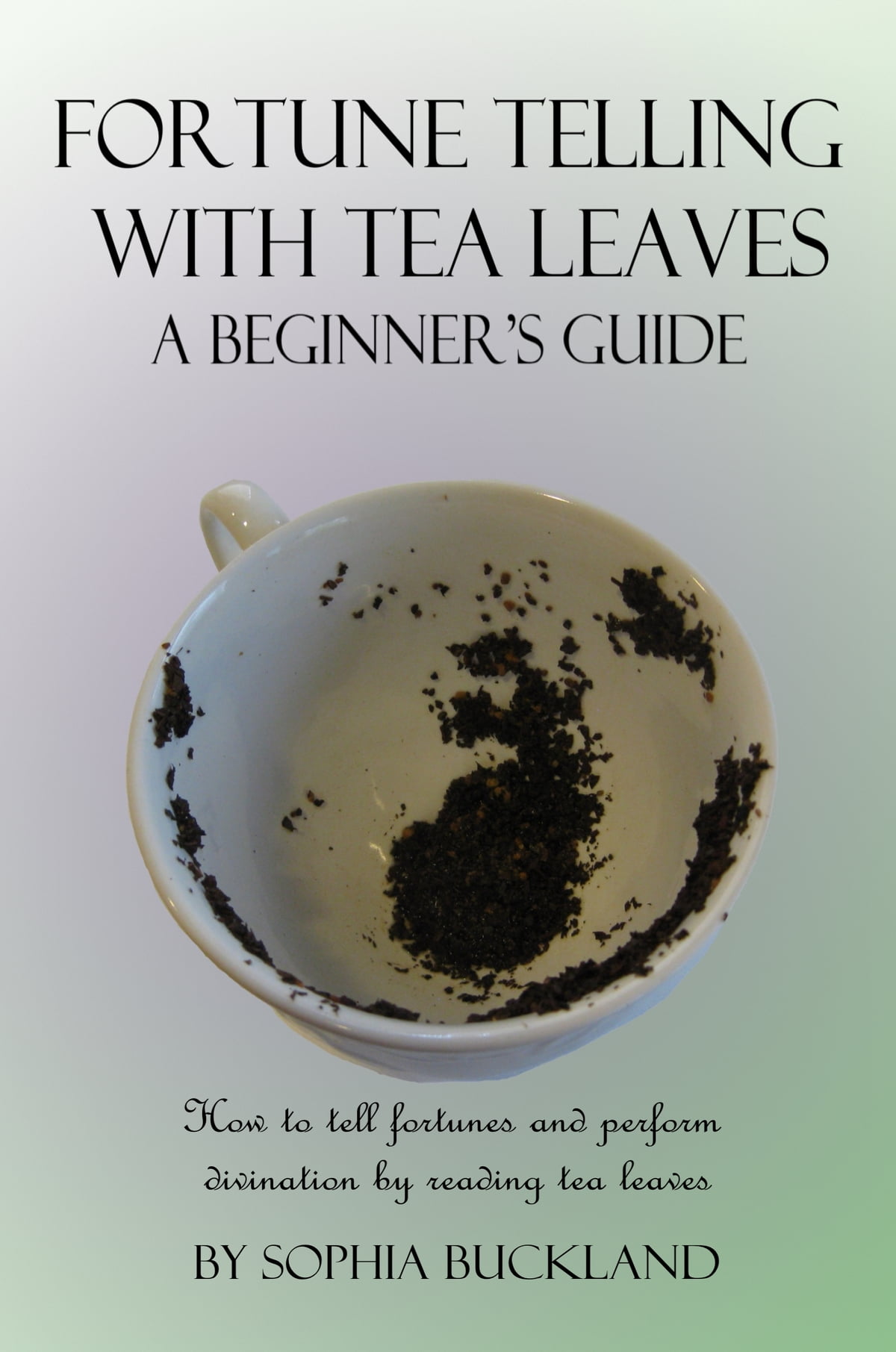 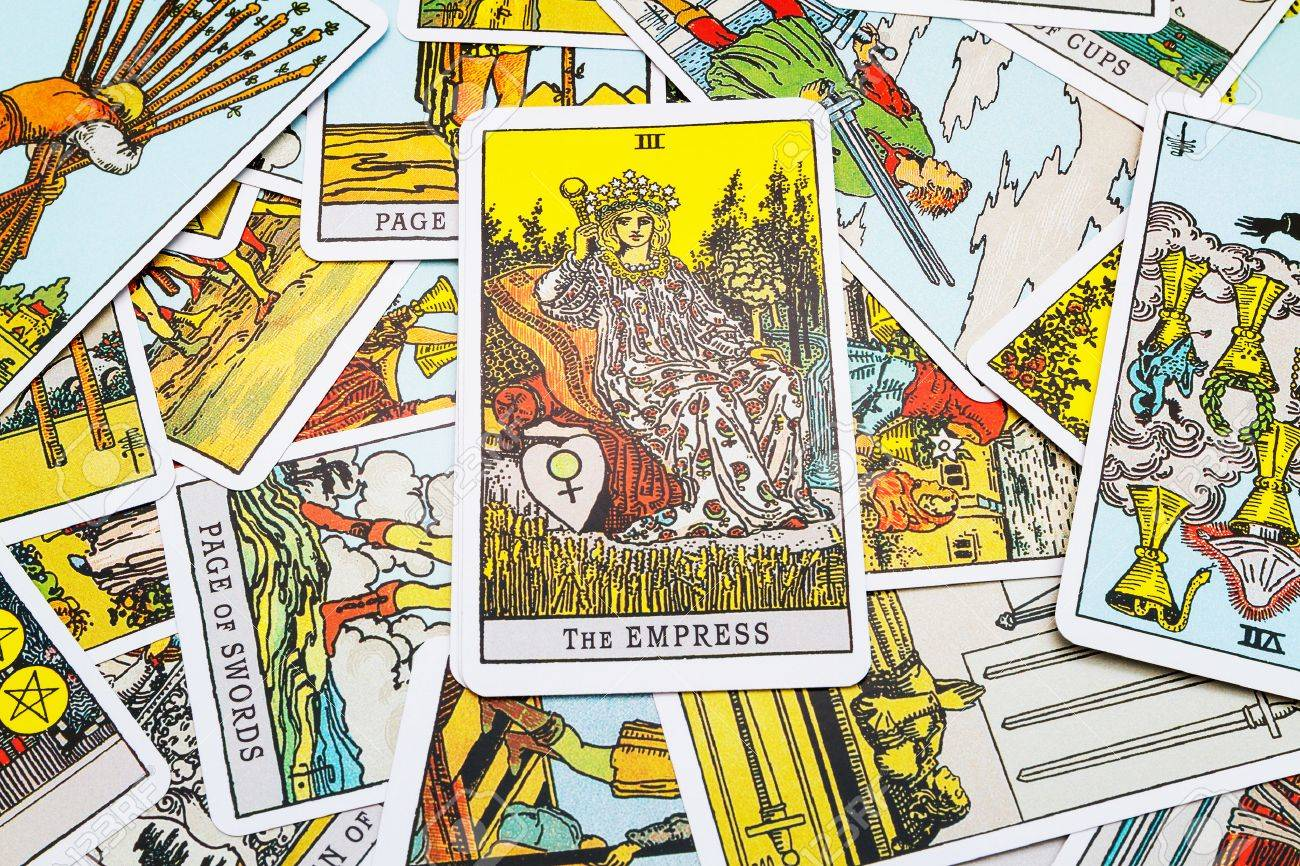 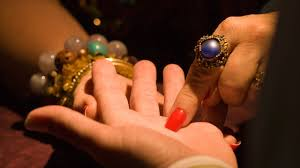 What’s special about our process?
Collaborative 
Multiple steps with lots of input
Transparent 
Invite the campus to peek into our process
Data-informed 
Combines the Science & Art of this work
“Home-grown” 
Projections are for us, by us!
4
Reality Check…
REALITY:  Growth!  
New Freshmen 
Retention 
Transfer Students
Readmits 
Dual Enrollment 
Everyone Else
5
Step 1:  New Student Projections
6
Step 1: New Student Projections
How did we do?
What do we need to consider going forward?
Review of last 3 years…
Apps/Admits/Enrolled per student type
Apps/Admits/Enrolled  per territory or…
Apps/Admits/Enrolled per High School (feeder schools)  
Apps to Enrolled Yield Rates 
Accepts to Enrolled Yield Rates
Class Sizes / Grad Rates of Feeder High Schools
Accuracy of prior year projections
Vulnerable Populations 
Policy Changes 
Institutional Changes/Priorities 
Competition Factors
Step 1: New Student Projections
Three goals (Differ based on metric):
What we set goals for…
Threshold  - Baseline to make budget projections or realize slight growth (typically between 1% and 3%)  
Target – “Appropriately aggressive” to realize movement in a population (Range:  3% - 8%)
Reach – “Significantly aggressive but attainable” to realize movement in a population (Range:  8%+)
Yield Rates 
Total New Students
New Freshmen 
By Territory 
New Transfer
Dual Enrollment 
Readmits
Transient 
Post-Bacs
Non-Degree
8
Step 2:  Retention Projection Model
9
Step 2: Retention Projection Model
Developed by Dr. German Vargas & Dr. Diana Leal “for fun.”  
Utilizes historical data from 2012 – 2022
Model is based on a weighted average of how “sure” we are to behave like 3 previous years (2020, 2021, 2022).  
Tracks by class through the model, accounting for weighted average melt per year
Dual Enrollment, Transient, & Non-degree  populations have been excluded from the model, but replaced in the final count. 
The model is linear and assumes constant growth
10
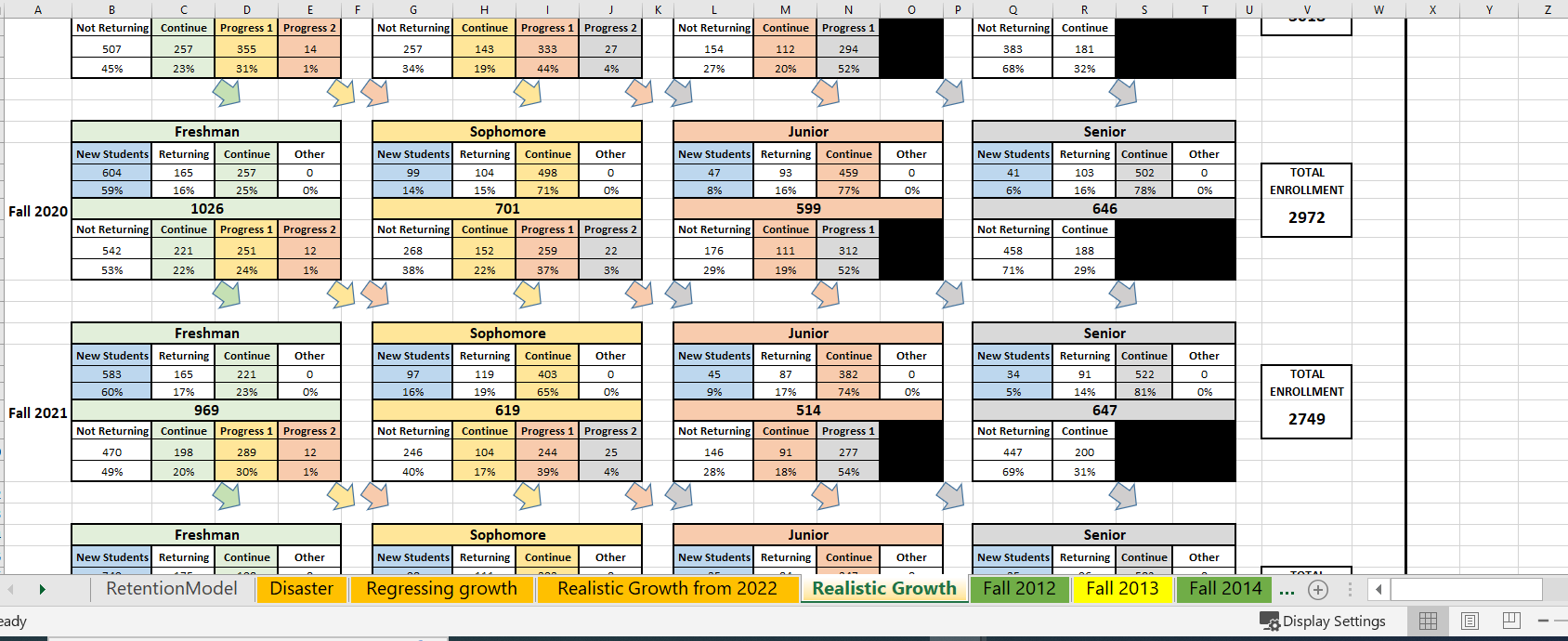 11
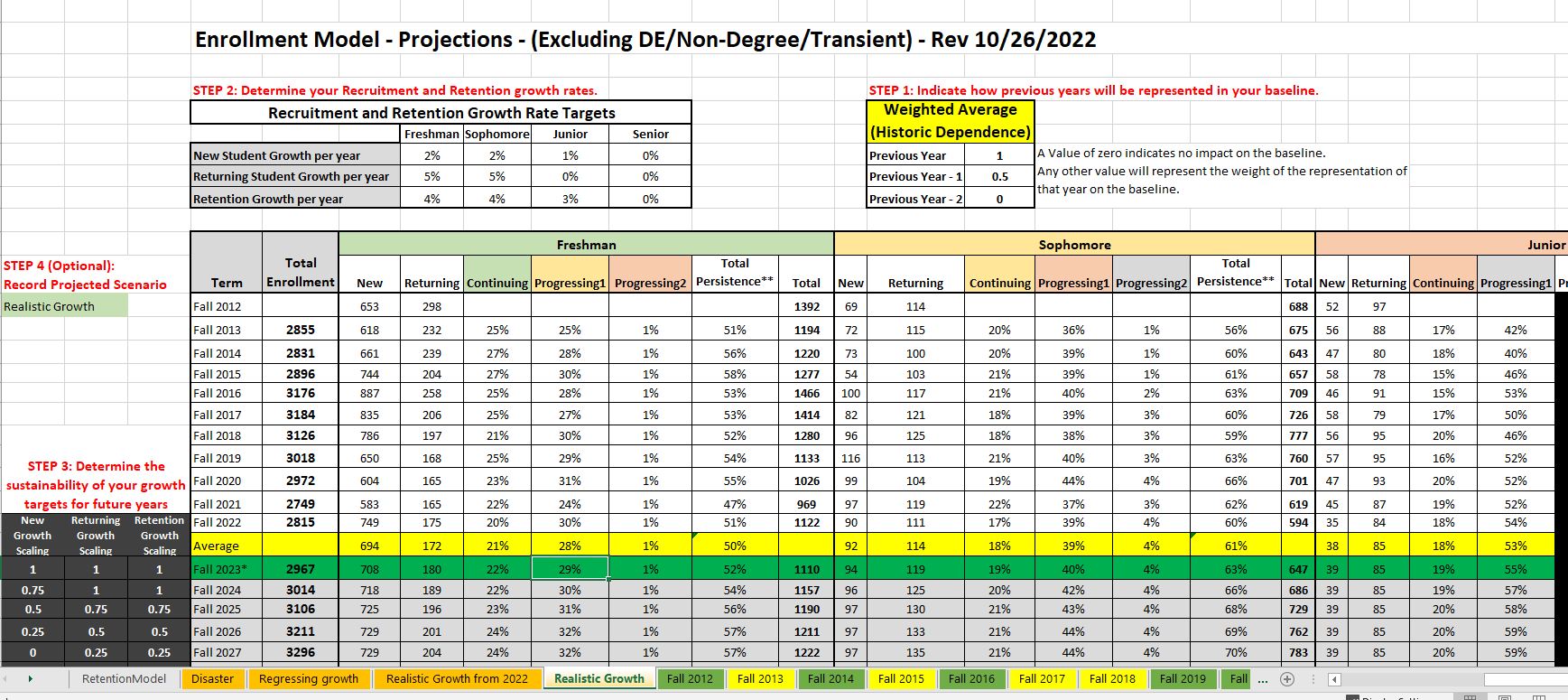 12
Step 2: Retention Projection Model
Typically Run 5 Scenarios
Flat
Threshold + No Change in retention 
Realistic Growth 
Target + 1%-3%  improvement in retention 
Aggressive Growth
Reach + 4%-8% improvement in retention 
Manageable Decline
1%-3% decline in new and retention 
Disaster 
“how bad does it have to be? “
13
How do we use this??
Manage expectations! 
Visual representation of the importance and impact of retention!!!! 
“What would it take?” conversations 
Reiteration of “every student / every time” mantra
Build confidence & consensus on what we are doing to move the institution forward.
14
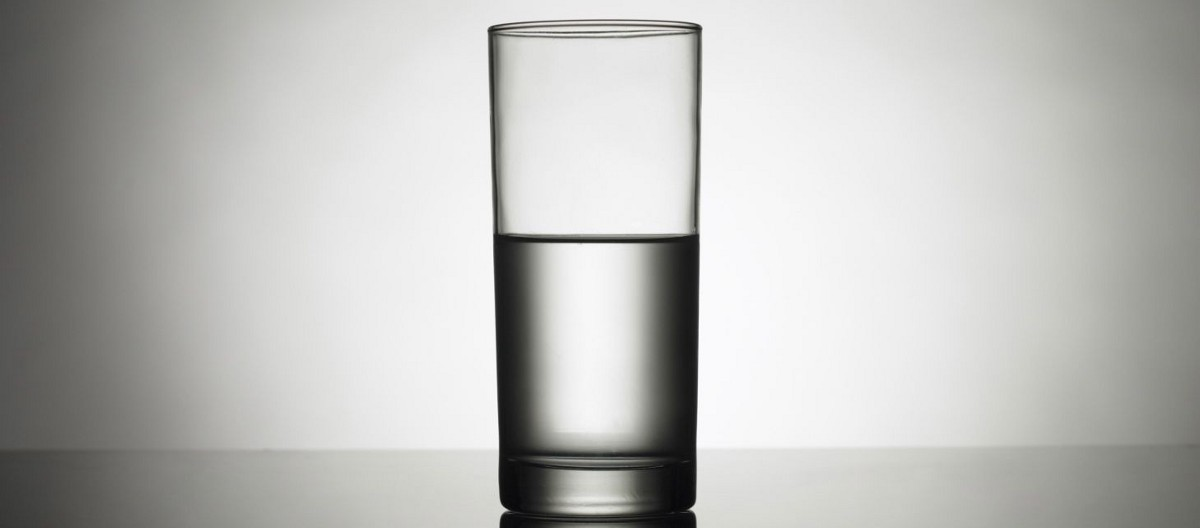 15
QUESTIONS?  COMMENTS?
16